ЛЕКЦІЯ  2Методи наукових досліджень у тваринництві
ЗМІСТ 1.	Принципи класифікації методів  постановки досліджень з технології виробництва продукції тваринництва2.	Метод періодів3.	Метод груп4.	Метод мініатюрного стада5.	Метод груп-періодів
Література:1. Ібатуллін І.І., Жукорський О.М., Бащенко М.І., та ін. Методологія та організація наукових досліджень у тваринництві : посібник. Київ : Аграрна наука, 2017. 327 с. 2. Важинський С. Е., Щербак Т. І. Методика та організація наукових досліджень : Навчальний посібник .  Суми, 2016. 260 с.3. Методологічні основи та методи наукових досліджень у ветеринарній гігієні, санітарії та експертизі: навчально-методичний посібник   [Антоненко П.П., Доровських А.В., Високос М.П., Милостивий Р.В., Калиниченко О.О., Василенко Т.О.Дніпро]: «Свідлер А.Л.», 2018. 276 с.4.Яблонський В. А., Яблонська О. В.  Методологія і методи наукових досліджень у тваринництві та ветеринарній медицині. К., 2014.  512с.5.	Яремчук О.С., Льотка Г. І., Поліщук Т.В. Методологія та організація наукових досліджень у ветеринарній гігієні, санітарії та експертизі: навчальний посібник. – Вінниця: ВНАУ, 2020.  297 с.
Принципи класифікації методів  постановки досліджень з технології виробництва продукції тваринництваМетоди постановки зоотехнічного досліду ґрунтуються на рівності або схожості усіх його факторів, крім досліджуваного, тобто за своєю суттю  досліди є порівняльними. У дослідах може порівнюватись: ˗ дія різних факторів на одних і тих самих або на схожих твари ( піддослідні тварини за спадково-конституційними ознаками- схожі, а досліджувані фактори умов життя (годівля, утримання..) – різними; ˗ дія одного і того самого фактора на різних тварин (піддослідні тварини мають різнитись за видом, статтю, віком, типом конституції, породою, продуктивністю, фізіологічним станом, а умови утримання і годівлі їх повинні бути максимально схожими); ˗ одночасна дія обох факторів (як спадково-конституційних, так і факторів зовнішнього середовища).
2.	Метод періодів 	Суть методу періодів у тому, що дослід проводиться тільки на одній групі тварин. При цьому вивчають вплив одного фактора протягом кількох послідовних періодів досліду. 	Недолік методу - на результат досліду впливає  фактор часу з властивими для нього наслідками змінами тварини з часом, тривалості світового дня, складу й поживності кормів та ін. 	Застосовувують лише у короткотривалих (не більше 3-4 міс.) дослідах на дорослих тваринах, зокрема, у дослідах з годівлі  сільськогоспо-дарських тварин.
Для досліду підбирають не менше п'яти схожих тварин. За однакової породи і статі допустима різниця між дослідними тваринами і  середнім показником по групі: - у живій масі і продуктивності - до 5 відсотків; - у віці - до 5 відсотків нормального строку виробничого використання; - у строках вагітності - до 5 відсотків від тривалості вагітності; - у часі опоросу, окоту - до 3-6 днів; - отелення і вижереблення - до 11-14 днів.
1.Загальна схема постановки досліду за методом періодів
у попередній (підготовчий) період перевіряють стан здоров'я тварин, рівень продуктивності, тип нервової системи, створюють умови нормованої годівлі, переводячи їх на досліджуваний раціон.
У  перший  дослідний  період  тварини  перебувають  на основному раціоні;  у  другому дослідному періоді - вводиться досліджуваний фактор. Перший дослідний період відносно другого вважається контрольним.	У заключний період досліду, який за умовами схожий з першим, підтверджують, чи дійсно зміни продуктивності та інших показників у другий (головний) дослідний період визначаються дією фактора, що вивчається.	У випадку, коли досліджується дія фактора, якому передувала тривала адаптація тварин, у схемі перед заключним періодом з метою уникнення післядії фактора на результати цього періоду виділяють перехідний період.
Схема досліду з виділенням перехідного періоду
У схемі досліду з вивчення перетравності поживних речовин кормів
заключний  період пропускають. Тривалість підготовчого періоду в дослідах з жуйними і кіньми становить 10-15 діб, свиньми - 10, птицею - 5-7 діб; обліковий, відповідно, - 7-10, 7 і 5-6 діб.
Схема диференційованого досліду з вивчення перетравності кормів
За даними двох дослідів обчислюють перетравність поживних речовин досліджуваного корму.        Наприклад, у першій частині досліду встановлено, що із основного раціону бичком перетравлено 550 г протеїну; у другій, коли згодовувалось 80 відсотків основного Раціону і 30 відсотків досліджуваного корму (3 кг кукурудзяної дерті), його перетравлено 600 г.        Отже, із кукурудзяної дерті перетравлено 600-(550х70:100)=215 г протеїну. Оскільки за даними зоотехнічного аналізу в 3 кг цієї дерті міститься 284 г протеїну, коефіцієнт перетравності його в кукурудзяній дерті становить 215:284х100=75,7%. Так само розраховують перетравність і решти поживних речовин корму.
При проведенні дослідів з  вивчення перетравності кормів передбачено  ретельний  облік  спожитих  кормів  і виділеного  калу,  який збирають від кожної тварини окремо у відповідну місткість. 	Щодня  відбирають  зразки  соковитих кормів,  з'їдів  і калу у скляні або поліетиленові  банки,  консервують  їх за допомогою  хімічних речовин  і зберігають у холодильнику.	Після закінчення облікового періоду досліду відібрані  зразки кормів, з'їдів і калу висушують при температурі 60-65°С до постійної маси, розмелюють, уміщають у банки з притертою кришкою, де зберігають до аналізу.
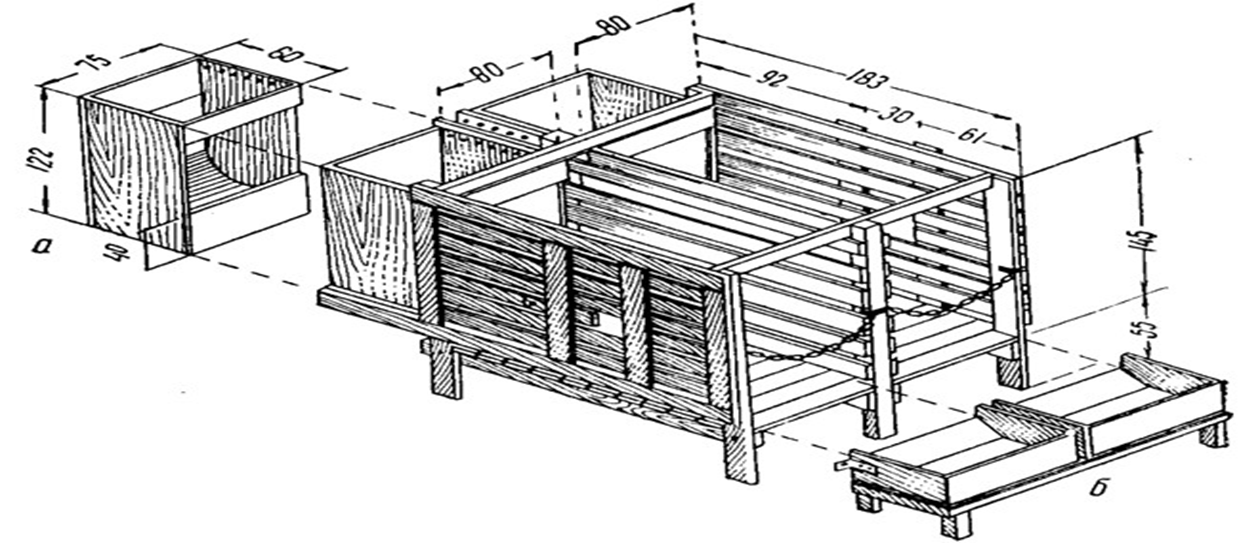 Клітки для фізіологічного досліду
Незважаючи на те, що при використанні методу періодів пєредбачається формування тільки однієї групи тварин, дослід можна проводити на 2-3 групах, вважаючи кожну з них об'єктом окремого досліду. Результати таких дослідів не порівнюються між собою,  тому немає потреби в такому випадку підбирати в групи аналогічних тварин. Якщо ж це вдається, то такий дослід вважають поставленим уже за методом паралельних груп-періодів.
3.Метод груп		Цим методом вивчають одночасно дію порівнюваних факторів, але на різних тваринах. Вплив часу на результат досліду тут виключається, а вплив індивідуальних особливостей - пом'якшується або усувається шляхом підбору особин з високим ступенем схожості та збільшення піддослідного поголів'я.		Тривалість експерименту, поставленого методом груп, залежить від мети дослідження та можливостей господарського забезпечення. Інколи він може тривати роками за участю кількох поколінь тварин. Вік і фізіологічний стан їх, на відміну від методу періодів, не лімітують.
Схема постановки досліду методом груп
У зрівняльний період -визначають максимальну аналогічність підібраних у контрольну і дослідні групи тварин. Тривалість залежить від виду тварин та досліджуваних факторів, умов попереднього утримання і годівлі:  жуйні - 30-40,  свині-  20-30 днів. Останні 6-10 вважаються обліковими, а решта - підготовчими.	Годують і утримують піддослідних тварин у цей період однаково, визначаючи їх енергію росту, продуктивність та інші показники, передбачені методикою.	Порівнюючи отримані результати проводять вирівнювання груп, шляхом переведення  тварин із групи в групу.
У головний період досліду переведення тварин із групи в групу не допускається, а вибуття їх з досліду можливе тільки внаслідок нещасного випадку або хвороби. 	З першого дня головного періоду вводять у дію досліджуваний фактор або комплекс факторів і здійснюють контрольні визначення, передбачені методикою. Тривалість цього періоду залежить від завдань дослідження і може становити від кількох тижнів до кількох місяців і навіть років. Найчастіше він відповідає тривалості и виробничого циклу або певній фазі фізіологічного стану тварини (лактація, яйцекладка, тільність, поросність тощо).У головному періоді виділяють обліковий підперіод, протягом якого визначають різні показники (перетравність поживних речовин раціонів, гематологічні та ін.).
Заключний період  необхідний для того, щоб переконатися, що за однакових умов годівлі і утримання тварини різних груп давали схожі результати, тобто різниця між ними в головний період залежить тільки від досліджуваного фактора. Його можна виділяти лише в дослідах з дорослими тваринами. 	Залежно від мети і умов постановки експерименту методом груп можна скористатися кількома його різновидами, основними з яких є метод пар-аналогів та метод збалансованих груп-аналогів.
Кількість тварин у групах:	При визначенні піддослідного поголів'я враховують походження та вік тварин. Чим молодша тварина, тим більша вона схильна до мінливості ознак. Так, у телят молочного віку коефіцієнт мінливості ознак значно вищий, ніж у зрілому віці. Це треба враховувати, визначаючи кількість тварин у дослідах з великою рогатою худобою та свиньми, пов'язаних з вивченням факторів годівлі та утримання.	При вивченні питань годівлі кількість молодняку свиней у групі може бути 10-16 голів. При вивченні питань відтворення та характеристики отелів, окотів, опоросів бажано, щоб у групі було мінімум 25-30 тварин.
Метод збалансованих груп-аналогів застосовують при недостатньому поголів‘ї тварин, їх неоднорідність, відсутність даних про походження та попередні умови годівлі й утримання. Кількість піддослідних тварин збільшують у 1,5-2 рази порівняно з методом пар-аналогів.Піддослідні групи вирівнюють за ознаками тварин (живою масою, віком, фізіологічним станом), які до них входять. Розподіляють тварин по групах довільно, згладжуючи цим їх спадкові відмінності. Визначають середні показники по групах. Якщо ці показники різняться між собою більш як на 5 відсотків, то їх балансують переведенням кількох тварин з групи в групу.
Метод груп-аналогів більше підходить для підбору  тварин,  ріст яких закінчився, оскільки фенотипові якості їх під час досліду залишаються стабільними, тоді як у молодняку спадкові якості можуть набути нових властивостей не лише завдяки досліджуваним факторам, а і внаслідок неврахованих генотипових відмінностей.	Обнадійливими результати такого підбору тварин можуть бути тільки за умови статистичної обробки даних та високого ступеня вірогідності. Як правило, ним користуються при вивченні питань, які не потребують глибоких фізіологічних і біохімічних досліджень.
4. Метод міні-стада. Використовують при проведенні тривалих досліджень при вивченні різних технологій виробництва продукції тваринництва (прив'язне і безприв'язне утримання великої рогатої худоби, підлогове й кліткове утримання птиці тощо), а також генетичних факторів продуктивності (порода, породність, походження та ін.).Суть методу -із загального поголів’я худоби відбирається група тварин, яка є копією основного стада по віку, породності, живій масі, продуктивності і фізіологічному стану. Залежно від завдань можуть бути сформовано декілька міні стад. Міністадо служить дослідною групою, а загальне стадо –контрольною. Склад тварин в міністаді різний, оскількивін відображає структуру основного стада.
Перевага методу  - в зв’язку з різнорідністю тварин в групі є можливість вивчити вплив різних факторів на тварин різного віку і рівня продуктивності.	При формуванні міні-стада усе поголів'я тварин умовно поділяють на групи з урахуванням породності, віку, живої маси, продуктивності, фізіологічного стану і від кожної групи довільно  відбирають 10-15 відсотків тварин. 	Кожну відповідну групу, відібрану за продуктивністю, у свою чергу, поділяють на підгрупи з урахуванням віку, живої маси, фізіологічного стану, з яких і відбирають необхідну кількість тварин для міні-стада.
5.Метод груп-періодів	Метод паралельних груп- періодів використовують для одночасного порівняльного вивчення двох і більше факторів на відповідній кількості груп тварин.  Загальна схема досліду залишається такою самою, як і методу періодів , проте, кількість груп зростає відповідно до кількості досліджуваних факторів. 	У такому досліді можлива незалежна оцінка факторів, що вивчаються, а також порівняння їх відносної ефективності, якщо дослідні групи були достатньо аналогічними.
Метод груп-періодів із зворотним заміщенням, використовують для постановки дослідів лише на тваринах, ріст яких закінчився. Із трьох підібраних за методом пар-аналогів або збалансованих груп одну приймають за контрольну, інші - за дослідні. 	Кількість тварин у кожній групі не перевищує рекомендованої за методом періодів, тобто вона значно менша, ніж при використанні методу груп. Це сприяє здешевленню досліду і підвищує вірогідність його результатів.
Час досліду, як прийнято, поділяють на зрівняльний, перехідний і дослідний періоди. 	В окремих дослідах застосовують метод груп - періодів із зворотним заміщенням без контрольної групи. 	Тоді в схему досліду вводять заключний період, тобто тварин переводять в умови, які во ни мали на початку досліду.	При використанні методу груп-періодів із зворотним заміщенням без контрольної групи досліджувані показники порівнюють одночасно між групами і за періодами досліду в кожній групі.
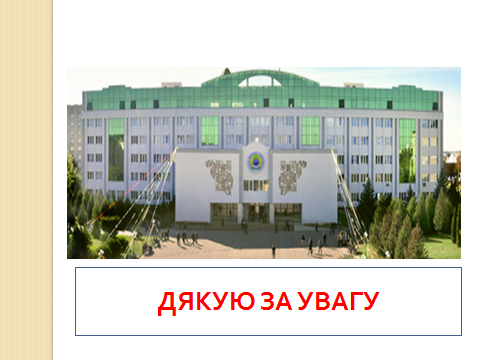